Critical Thinking Skills
MA students in TESOL
College of Basic Education
University of Duhok
2023-2024
Prof. Fatimah R. Hasan Al Bajalani
SUE
Approaches to learning and teaching
Thinking
Thinking is a human ability that can be developed through training.
Thinking process differs from a person to another according to intellectual activities.
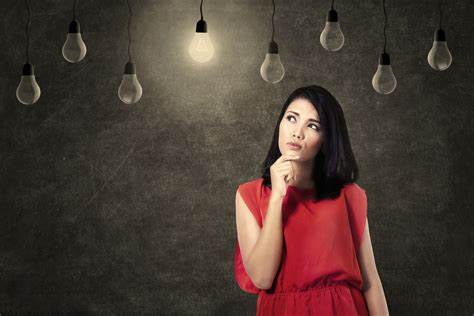 Thinking
Thinking (cognition) refers to the ability to process information, hold attention, store and retrieve memories and select appropriate responses and actions. 

The ability to understand other people, and express oneself to others.
Bloom Taxonomy
Lower-order Thinking Skills

 Remembering
 
Understanding

 Applying
Bloom Taxonomy
Higher-order Thinking Skills
 Analyzing(Break material into its constituent parts and determine how the parts relate to one another and to an overall structure or purpose).
Evaluating(Make judgments based on criteria and standards).
Creating(Put elements together to form a coherent or functional whole; reorganize elements into a new pattern or structure).
Critical Thinking
A set of basic cognitive thinking skills( analysis, synthesis, evaluation) (Benjamin Bloom; Karlin 215).
Other scholars have enlarged the circle of CT to include problem-solving, creative thinking, decision-making, and self-regulation (Paul, 1993; Facione, 1990; Lipman, 1988).
Critical Thinking
The ability to:
 understand, evaluate, and reach a conclusion about issues in accordance with certain criteria by means of:
 observing, 
raising questions, 
comparing, 
checking arguments and logical reasoning.
Critical Thinking
Critical Thinking
CT is the intellectually disciplined process of actively and skillfully conceptualizing, applying, analysing, synthesizing, or evaluating information gathered from or generated by observation, experience, reflection, reasoning, or communication as a guide to belief and act.
(Thapaliya,2012, p. 95; Facione, 1990, p. 3).

The following table shows CT skills according to different authorities:
Critical Thinking skills
History
The word ‘critical’ is derived from the Greek “critic” (kritikos). 
The word’s literal meaning is “to question, to make sense of, to be able to analyse”(Chaffee, 2014, p. 54).
Its roots can be traced back to the Greek philosopher Socrates and his method(Gunesdogdu, 2015).
History
Many educational experts have contributed to expanding the notion of CT since the beginning of the 20th century:
In his work, “How We Think”, John Dewey (1910) used the term “critical thought”.
Based on Dewey’s work, Glaser (1941) wrote his doctoral dissertation (Gunesdogdu, 2015).
History
Based on Dewey’s work, the American professor of education B. Othanel Smith (1953), was the first one to use the term “critical thinking” (Buffington, 2007).
History
The CT movement increased in the late 1970s. 
Efforts to publicize CT reached their peak 
    in the later 1980s and the earlier 1990s. 
Many conferences were held in 1992  in Chicago, North Queensland, Sonoma and Montclair. 
In 1993 a periodical called Inquire: Critical 
    Thinking across the Disciplines was published.
Characteristics of a Critical Thinker
A critical thinker has the following characteristics:
 (a) Rationality in reasoning, 
 (b) Clarity in expression, 
 (c) Open-mindedness in welcoming new 
      descriptions, standards, or models, 
 (d) Accuracy in using reliable sources.
A critical thinker should:
master specific thinking skills to be capable of scaffolding their ideology,
Be reflective, evaluating their own and others’ ideas to improve them consciously,
be open-minded, honest, and patient acquire the skill of effectively engaging with others and valuing the perspectives of others.
learn to construct judgment, detect thesis, assumptions, reasons, and draw conclusions,
be outstanding for having a skeptical mindset, possesses good listening abilities,
 be fearless in subjecting his opinions to re-evaluation, 
 be a proactive researcher for reliable and authoritative sources to support his/her argument,
be able to judge the quality of an argument, defend and develop an opinion on an issue, and reach conclusions,
identify problems and pose key questions clearly and precisely, 
efficiently collect and evaluate relevant information,
 proficiently interpret abstract concepts, formulate conclusions and propose applicable solutions,
raise essential questions and issues, express them clearly, collect and evaluate relevant data, utilize abstract thoughts, 
maintain open and balanced thinking, and communicate efficiently with others,
ask questions and try to notice the difference between a proven fact and a viewpoint,
not memorise answers, but look into all possibilities of a problem to discover more based on solid reasoning and reliable proof,
be honest in facing personal biases, practical in making judgments, willing to reconsider, and clear about issues. 


(Hopper, 2013;Kokkidou,2013; Vaseghi et al.,2012; Nosich (2012; Paul and Elder,2007; Duron et al., 2006; Chan, 2004; Facione,1990)
Questions to Encourage Critical Thinking
What is one of the best ways to encourage critical thinking (thinking outside the box)?
   By asking excellent questions! 
These are some questions:

HOW DO YOU KNOW THIS?

    (prompts students to consider whether their
    source of information is reputable/ reliable).
2. HOW WOULD YOUR PERSPECTIVE BE
    DIFFERENT IF YOU WERE ON THE OPPOSING
    SIDE?

 ( role-play from an opposing person’s viewpoint
  and discover a perspective outside their own by
  debating)
3. HOW WOULD YOU SOLVE THIS PROBLEM?

    (Finding creative solutions to common problems
     is a valuable life skill. This question is the perfect
    opportunity to encourage young minds to wander!)
4. DO YOU AGREE OR DISAGREE — AND WHY?

   (Choosing a side in any debate challenges students 
     to consider both perspectives, weigh the
     arguments, and make an informed choice). 

5. WHY? WHY? WHY?
    (Ask repeatedly to give you different answers).
6. HOW COULD WE AVOID THIS PROBLEM IN THE
     FUTURE?
 
    (Ask students to apply critical thinking by
    analyzing how they could prevent a certain issue
    from reoccurring).

7. WHY DOES IT MATTER?
    (it is important to understand why the topic is
    relevant today).
8. WHAT'S ANOTHER WAY TO LOOK AT THIS ISSUE?

      (Challenging students to think of a creative
      alternate perspective encourages them to think
      more broadly).

9. CAN YOU GIVE ME AN EXAMPLE?
     (Inventing an example, or pulling from
     experience to share a real one, is an excellent
     way to apply critical thinking skills).
10. HOW COULD IT HAVE ENDED DIFFERENTLY?
        
        (Encourage students to think of a different
         ending).

11. WHY DID YOU ASK THAT QUESTION?

      (This encourages students to think about what
     the merits of their question may be).
12. WHO WOULD BE AFFECTED BY THIS?

       (Students as the next generation of leaders and
       game-changers).

13. WHAT CAN THIS STORY TEACH US ABOUT OUR
      OWN LIVES?
    (Students interact with all kinds of different
    stories. Help them take these narratives one step
   further by examining how it relates to their lives).
14. WHY IS THIS A PROBLEM?

       (Analyzing why something is a problem —
       rather than just accepting that it is a problem—
       will help students develop strong problem
       -solving skills of their own).
Assessing Critical Thinking
Al-Fadhli (2008) mentions twelve established tests designed to assess CT comprehensively; among them, the following seven standardized tests are commonly used bare not easily affordableut they 
Watson-Glaser Critical Thinking Appraisal 
Cornell Critical Thinking Tests 
The Ennis-Weir Critical Thinking Essay Test
Ross Test of Higher Cognitive Processes 
New Jersey Test of Reasoning Skills
Test for Enquiry Skills
California Critical Thinking Skills Test
Huffman et al. (2000) prefer informal assessment in the form of daily assignments and projects to measure how learners can critically reflect on an incident in their lives and relate classroom concepts to that incident; 
Assignments can successfully assess CT and students’ understanding of the concept if designed carefully according to the purpose of the test, the format of the assignment and the subject area being taught (Huffman, et al., 2000)
A combination of standardized exams and (open-ended) assessment tests should be employed for evaluating critical thinking.
 
practical assessment should maintain alignment with the procedures and strategies followed inside the classroom to ensure fair results for all students.
Some References
Bean, John C. Engaging Ideas: The Professor’s Guide to 
     Integrating Writing, Critical Thinking, and Active  Learning
     in the Classroom.San Francisco: Jossey-Bass,2001. Print. 
Carroll, Robert T. Becoming a Critical Thinker: A Guide 
    for the New Millennium. Needham Heights: Pearson 
    Custom, 2000. Print.
Cottrel, Stella. Critical Thinking Skills: Developing 
     Effective Analysis and Argument. Houndmills: Palgrave 
     Macmillan, 2005. Print.
Brookfield, Stephen D. Teaching for Critical Thinking: 
    Tools and Techniques to Help Students Question Their 
    Assumptions. New York: Jossey-Pass, 2012. Print
Fisher, Alec. Critical Thinking: An Introduction. Cambridge: 
    Cambridge U P, 2001. Print.
Lipman, Matthew. Thinking in Education. 2nd ed. Cambridge: Cambridge UP, 2007. Print.
M.Sadker and D.Sadker. “ Questioning Skills.” Classroom 
    Teaching Skills. 6th ed. Eds. James M. Cooper et al. Boston: 
    Houghton Mifflin Company, 1999.110-136. Print.
Orlich, Donald C., et al. Teaching Strategies: A Guide to 
     Effective Instruction. 8th ed. Boston: Houghton Mifflin 
     Company, 2007. Print.
Paul, Richard. Critical Thinking: How to Prepare Students for a Rapidly Changing World. Santo Rosa: Foundation for Critical Thinking, 1995. Print